Breuken
Breuken
Breuken
Theorie
© Noordhoff Uitgevers bv
3
Op hoeveel stukken zitten champignons?
In hoeveel stukken is de pizza verdeeld?
8
8
Welke breuk kun je daarvan maken?
1
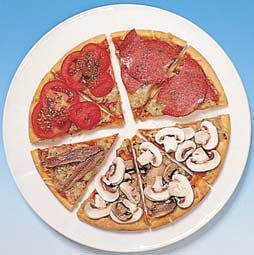 8
8
2
Op hoeveel stukken zit anjovis?
1
7
Welke breuk kun je daarvan maken?
3
1
3
6
4
5
teller
breuk
breukstreep
noemer
© Noordhoff Uitgevers bv